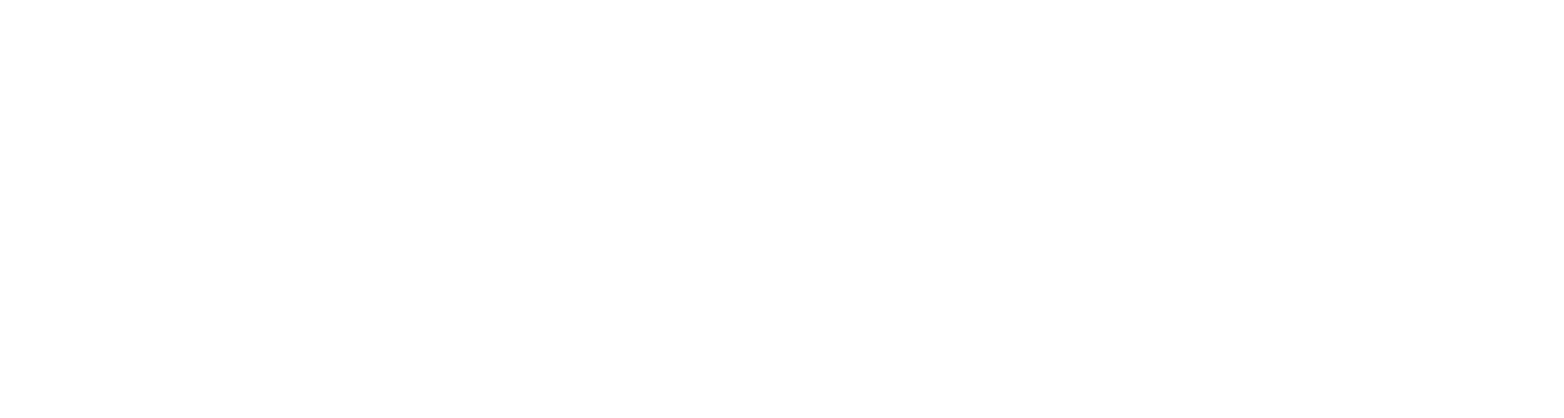 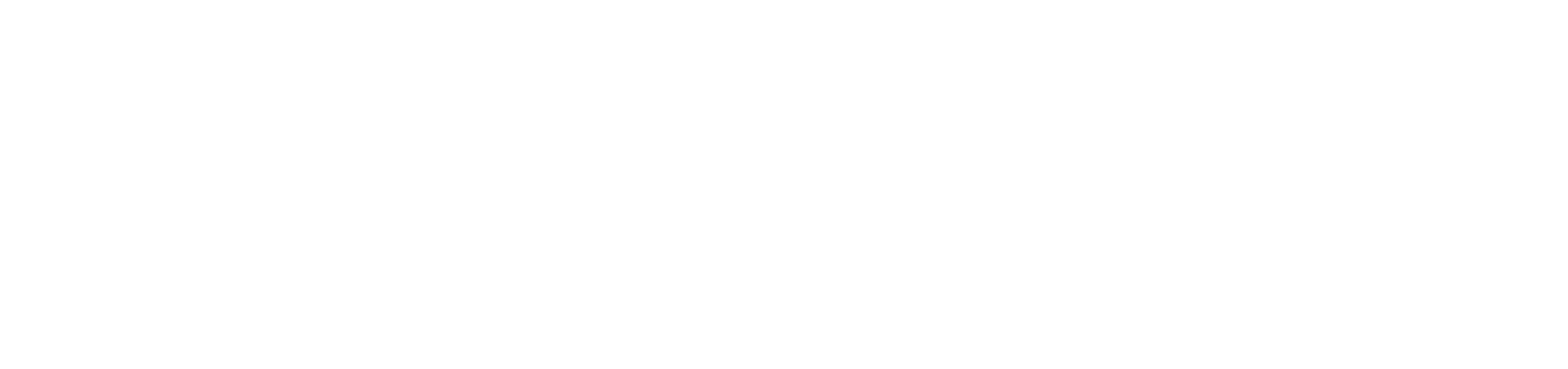 New Student Sessions 2022
Connie Firestone & Maggie Schmall, Undergraduate Advisors, MCDB
MCDB & MIMG New Student Sessions Resources
https://www.mcdb.ucla.edu/new-student-sessions/ 

Bookmark the MCDB & MIMG New Student Sessions Packet!
2
July 28, 2022
Advisor Information
Molecular, cell and developmental biology
Microbiology, immunology and molecular genetics
Connie Firestone and Maggie Schmall
Email: undergradmcdb@lifesci.ucla.edu
Website: www.mcdb.ucla.edu
Tasha Taylor
Email: undergrad@microbio.ucla.edu
Website: www.mimg.ucla.edu
3
July 28, 2022
Join our Listserv
To subscribe to MCDB:  
Send an email to MCDBIO-L+subscribe@lists.ucla.edu

To subscribe to MIMG:  
Send an email to MIMG+subscribe@lists.ucla.edu
4
July 28, 2022
MCDB Major Requirements
Five upper division core courses
Laboratory requirement
20 units of approved upper division electives
5
July 28, 2022
MCDB Major Requirements
6
July 28, 2022
MCDB Major Requirements
7
July 28, 2022
MCDB Major Requirements
8
July 28, 2022
MIMG Major Requirements
Five upper division Foundation courses
Lab courses
Two focus electives
General elective (4 units)
9
July 28, 2022
MIMG Major Requirements
10
July 28, 2022
MIMG Major Requirements
11
July 28, 2022
MIMG Major Requirements
12
July 28, 2022
MIMG Major Requirements
13
July 28, 2022
60 Units of Upper Division Coursework
MCDB consists of about 49 UD units
MIMG consists of about 43 UD units
You must take additional UD courses outside of the major
Any course numbered 100-199
Minor
14
July 28, 2022
Getting Involved in Research
Biomedical Research Minor
Introductory course required to apply - BMD RES 5HA, BMD RES 10H, HNRS 70A
Undergraduate Research Center 
Consult with your MCDB or MIMG advisor for major-specific information
15
July 28, 2022
Tips for New Students
The Quarter System
Course Load
Prerequisites and Sequence of Courses
When to Seek Advice
College vs. Departmental Advisors
Professors’ Office Hours
Current Contact Information
16
July 28, 2022
Medical School Requirements
3 quarters of college English (AP does not apply)
3 quarters of college math (AP does not apply) including Statistics
1 year of biology with lab (LIFESCI 7A, 7B, 7C, 23L)
CHEM 14 series or CHEM 20/30 series + CHEM 153A fulfills the chemistry with lab requirement (AP does not apply)
Physics is covered by the major
Spanish is highly recommended
17
July 28, 2022
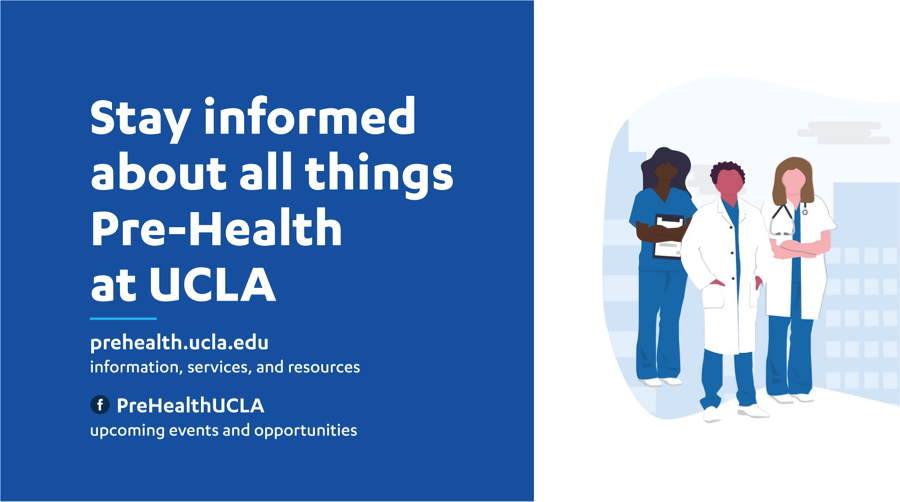 18
July 28, 2022
Questions?
Additional questions? Send us an email!
undergradmcdb@lifesci.ucla.edu
undergrad@mimg.ucla.edu
19
July 28, 2022
Join our Listserv
To subscribe to MCDB:  
Send an email to MCDBIO-L+subscribe@lists.ucla.edu

To subscribe to MIMG:  
Send an email to MIMG+subscribe@lists.ucla.edu
20
July 28, 2022
Thank You
21
July 28, 2022